Motyw  owocu  granatu       w sztuce  chrześcijańskiej
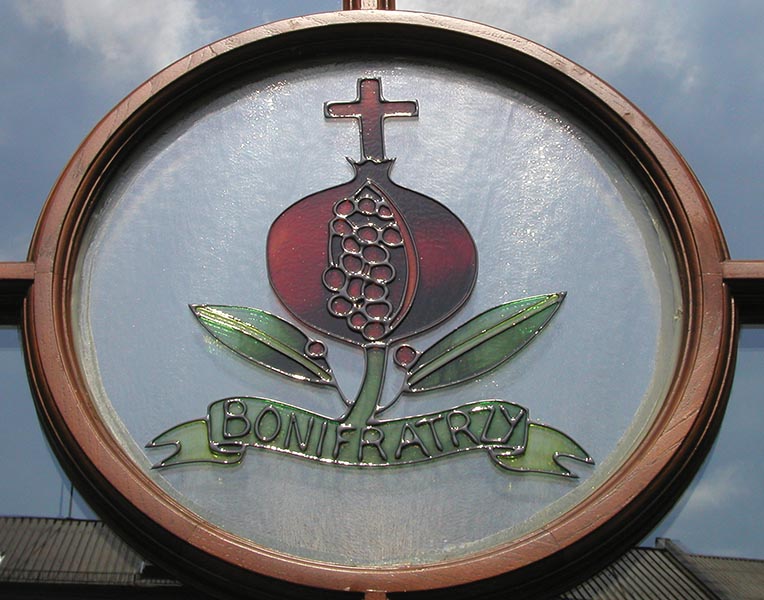 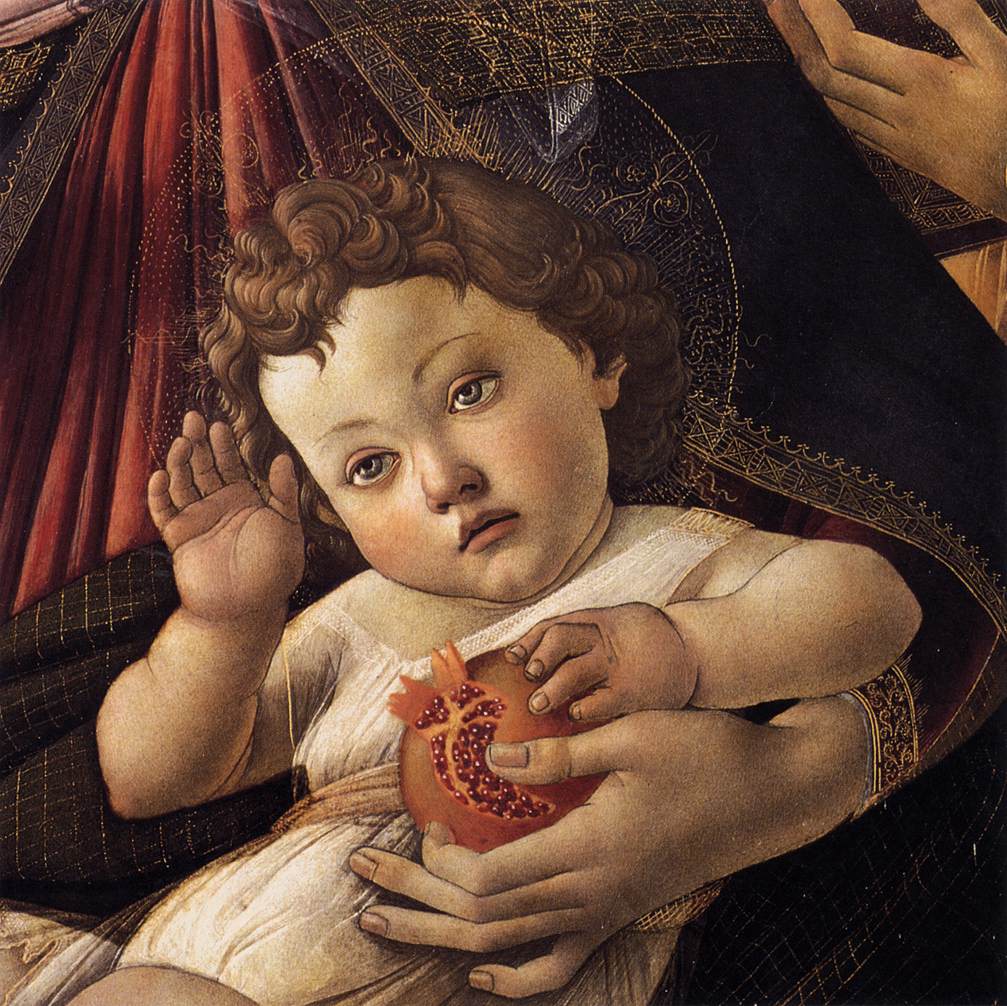 W chrześcijaństwie owoce i kwiaty granatu są często spotykanym motywem zdobniczym na ornamentach i malowidłach kościelnych oraz na szatach liturgicznych. W chrześcijaństwie granat symbolizuje życie wieczne

Jest bardzo prawdopodobne, że owoc z historii     o Adamie i Ewie był jabłkiem granatu
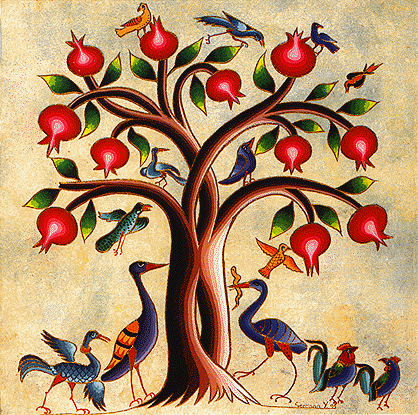 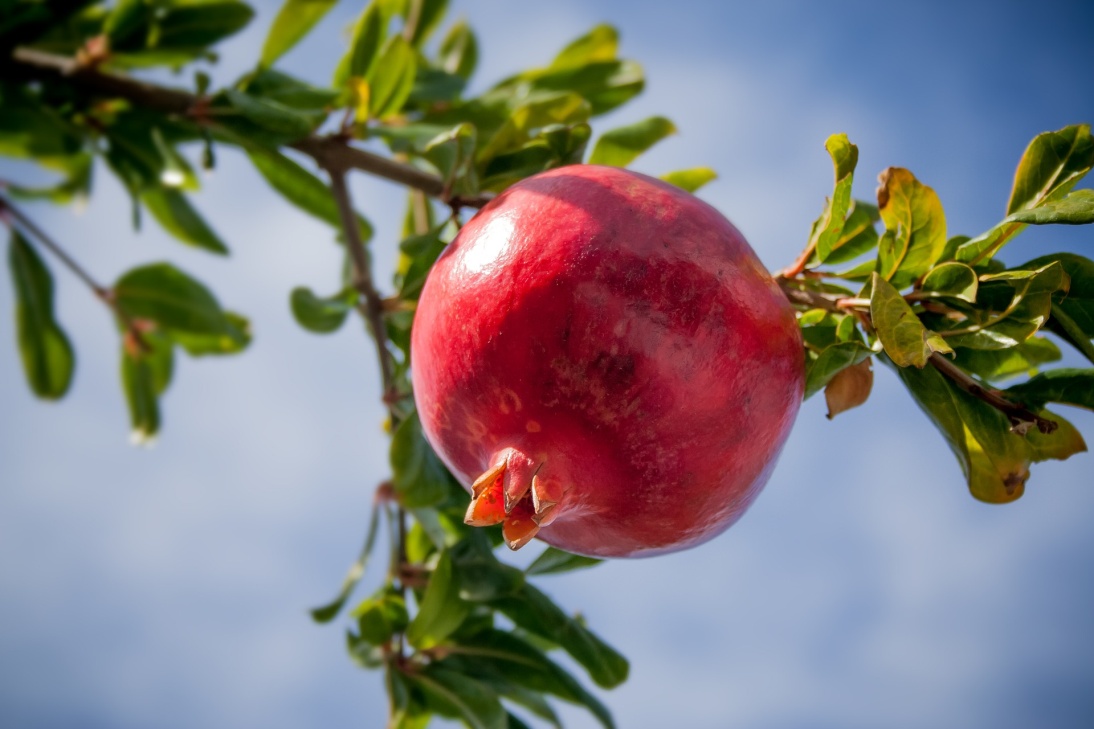 Św. Ambroży widzi w jabłku granatu wieloraki sens  Słowa Bożego spisanego w Piśmie Świętym. 
W sztuce chrześcijańskiej jabłko granatu stanowi częsty motyw dekoracyjny, zwłaszcza w rogach obfitości i cyklach pór roku, w których wraz                        z winogronami  wyobraża jesień.
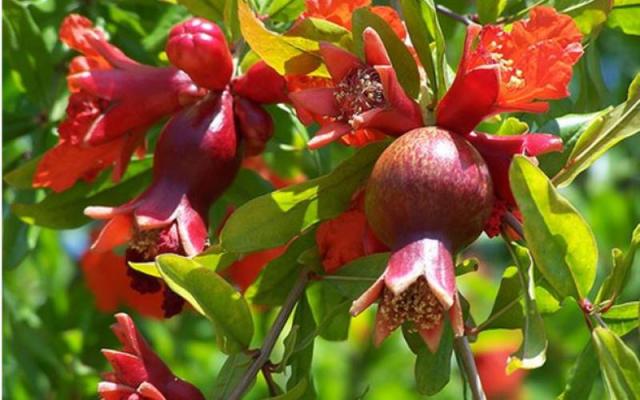 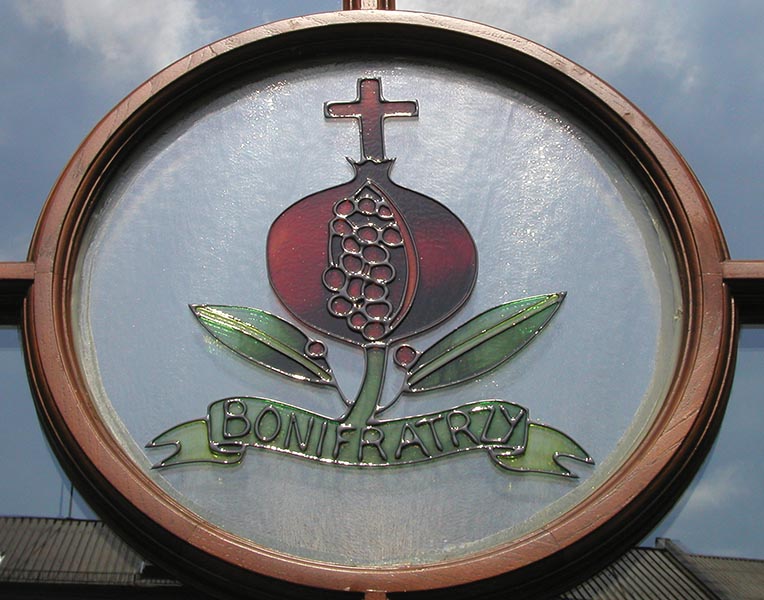 Granat występuje w godle zakonu bonifratrów. 
Z pękniętego owocu wylewają się nasiona - czyli caritas, miłość bliźniego. Zakon bonifratrów posługuje chorym    i ubogim prowadząc: szpitale, domy opieki, apteki, poradnie ziołolecznictwa, jadłodajnie, ośrodki opieki.
Owoc granatu pojawia się w dziełach Sandra Botticellego, malarza włoskiego renesansu, przedstawiających Madonnę        z Dzieciątkiem. Za każdym razem granat jest trzymany przez małego Jezusa, a w dwóch wypadkach owoc podtrzymywany jest także przez Maryję. Ten motyw ma podwójne znaczenie symboliczne: wyraża dziewictwo oraz zmartwychwstanie. Granat, ze względu na swoje liczne nasiona, uważany jest za symbol płodności oraz wiecznego życia.
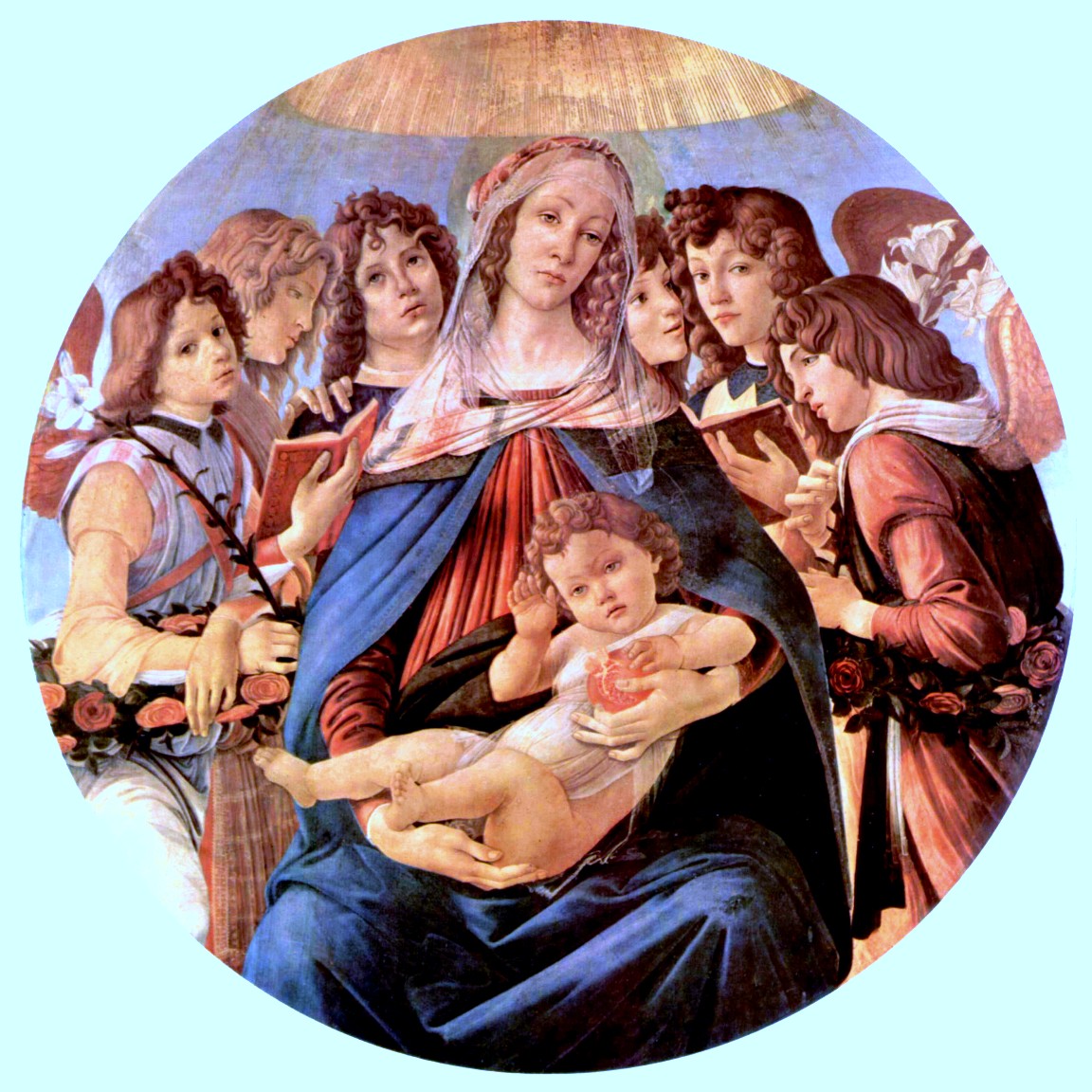 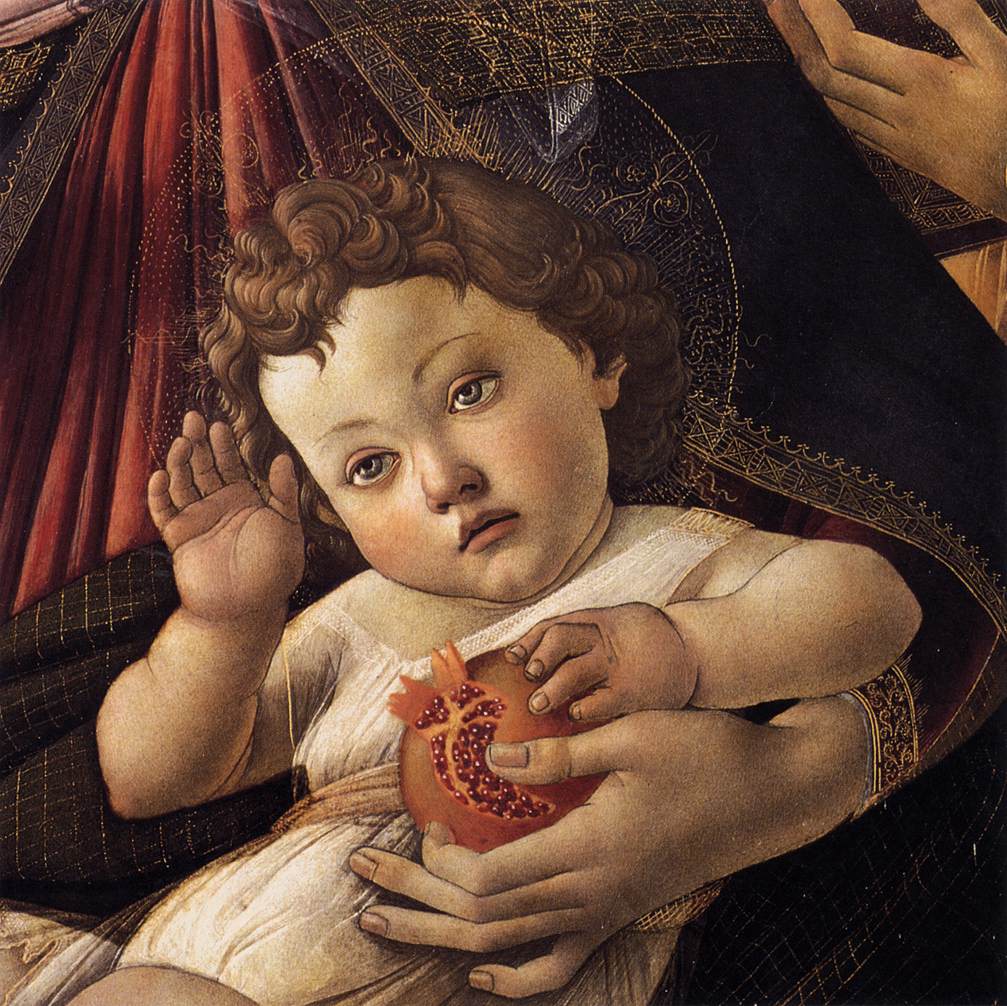 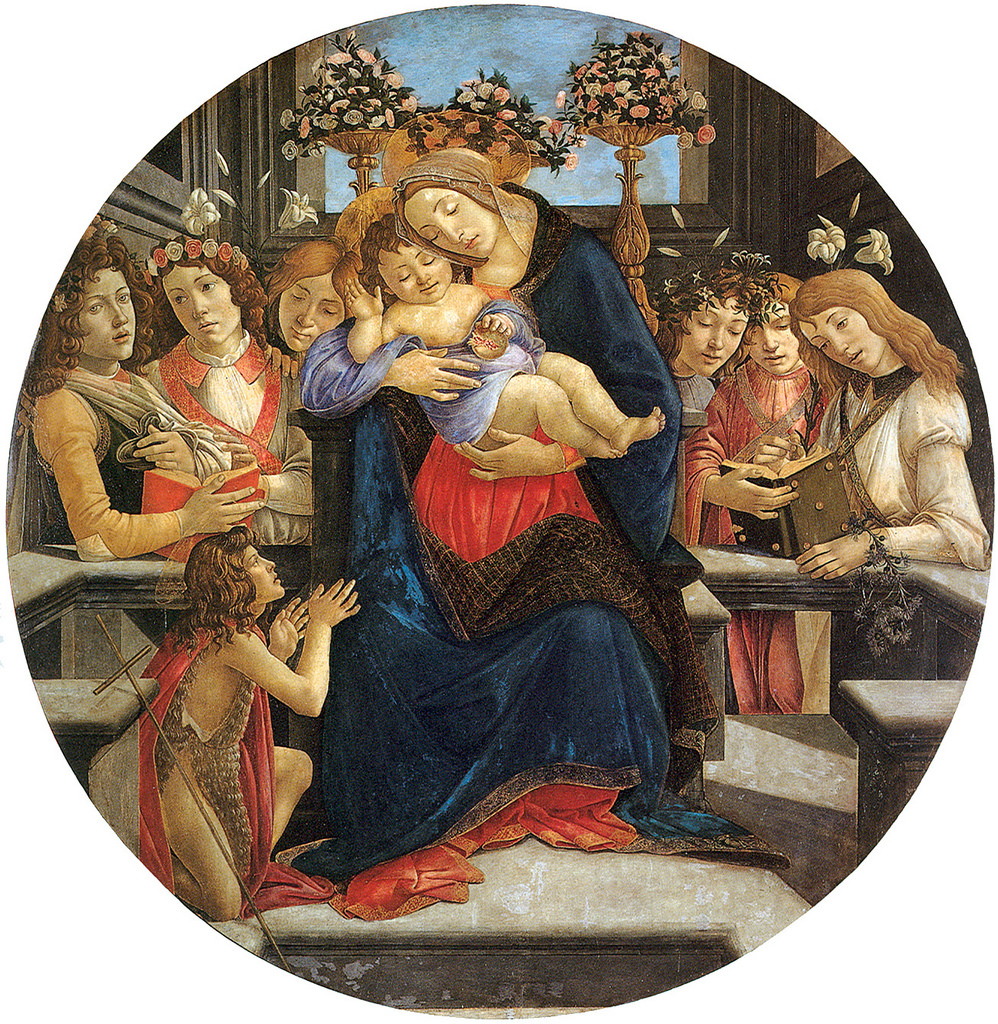 Madonna z Dzieciątkiem i owocem granatu – Sandro Boticelli
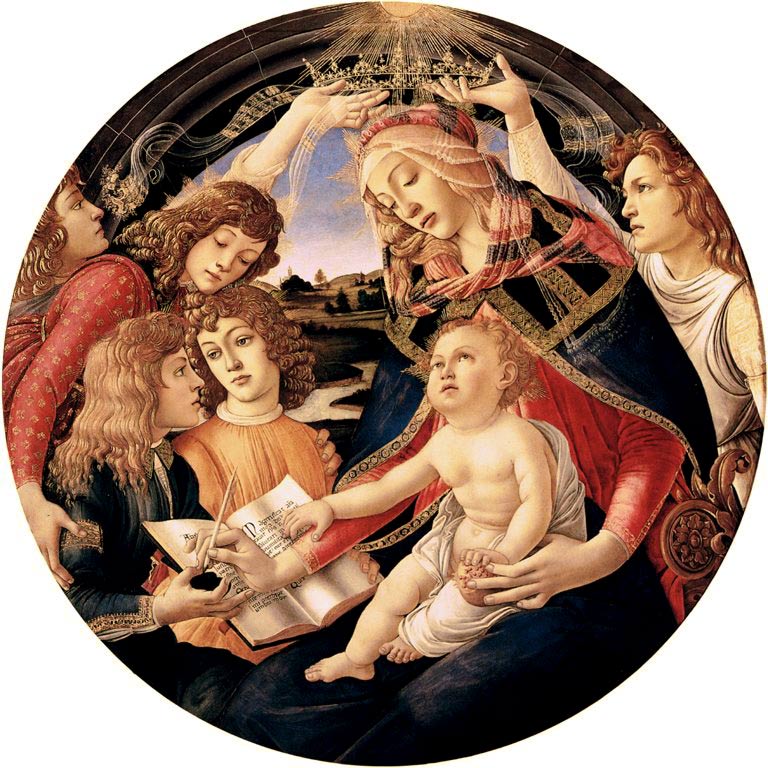 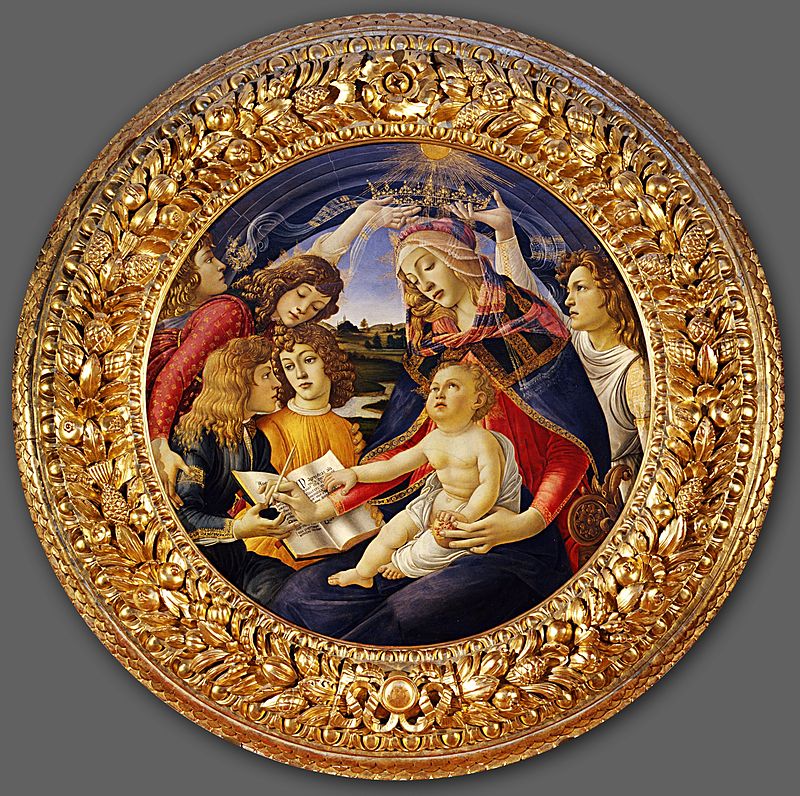 „Madonna del Magnificat” (1480-83)
„Madonna z Dzieciątkiem i aniołami” – Sandro Boticelli
Postać Madonny z granatami pojawia się także u izraelskiego 
malarza urodzonego w Rumunii, Reuvena Rubina. Ten niemal nam
współczesny malarz (1893-1974 ) odwołujący się w swej twórczości 
do stylu Chagalla, wyjątkowo często sięgał po motyw granatu 
i kobiety: Madonny, matki czy po prostu dziewczyny. Pamiętając 
jednak, że granat jest m.in. symbolem płodności, narzuca się jego                    
związek z macierzyństwem: Boskim, ludzkim, spełnionym czy 
potencjalnym.
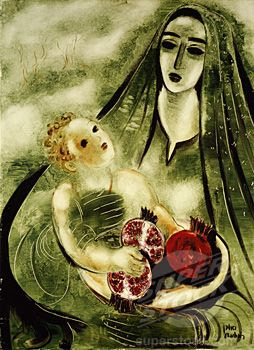 „Madonna z granatami” 
     Reuven Rubin
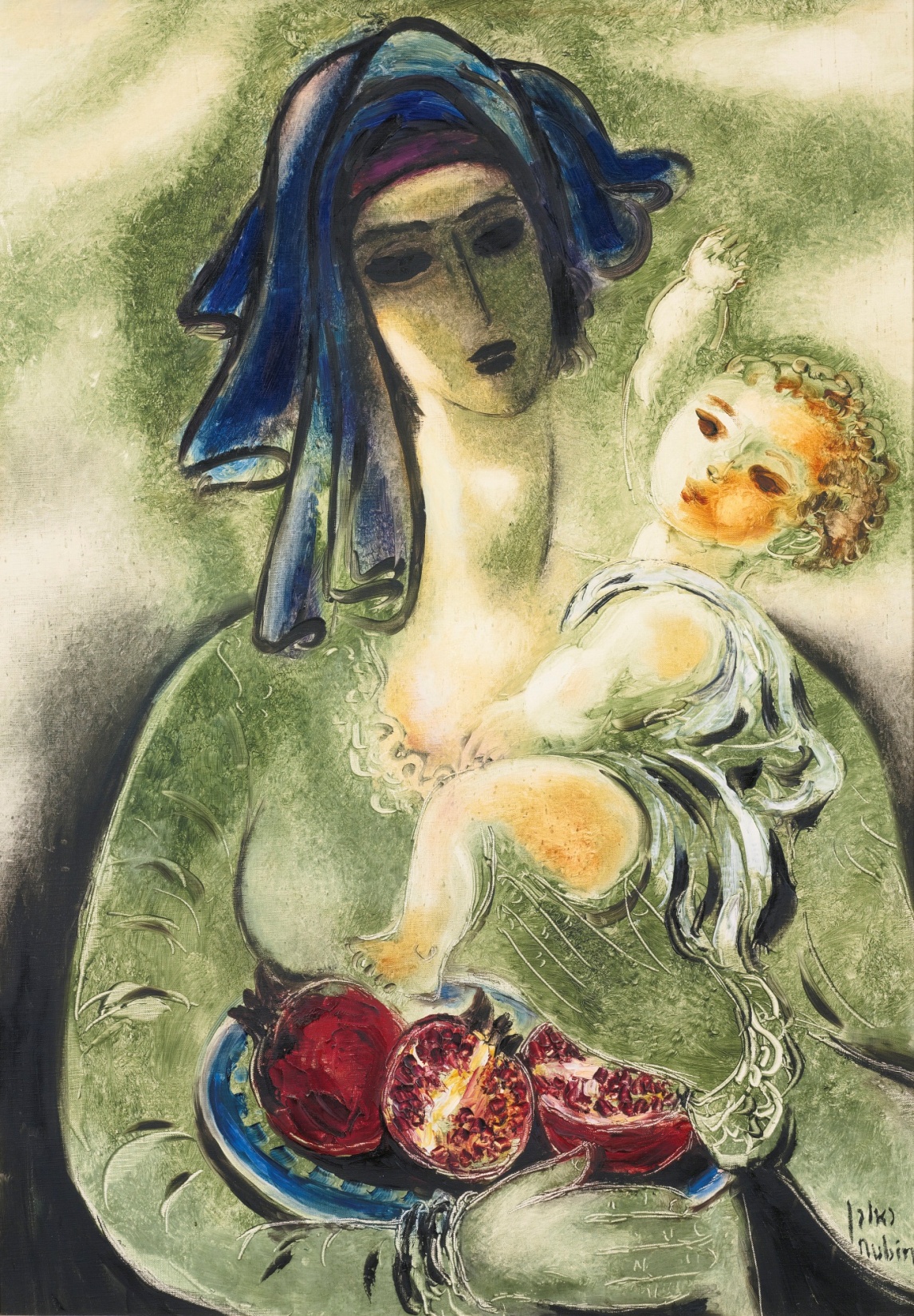 Reuven Rubin – „Madonna z Dzieciątkiem 
i granatami”
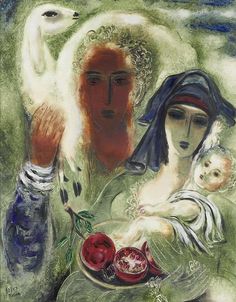 Reuven Rubin –
„Peace offering”
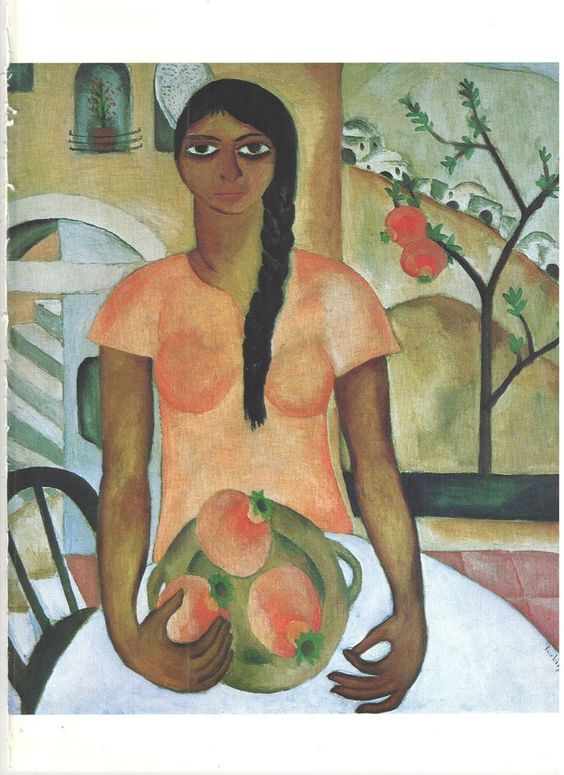 Reuwen Rubin
„Dziewczyna z granatami”
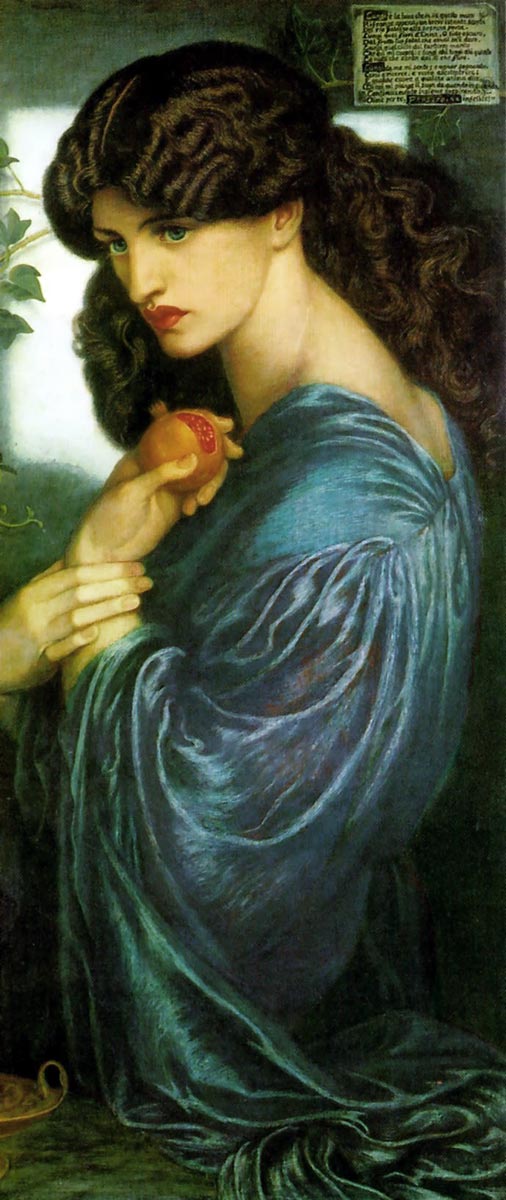 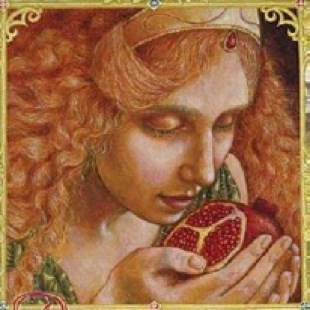 Motyw granatu był także ważny w mitologii 
greckiej i rzymskiej: pojawia się choćby 
w micie o Demeter/Ceres i Persefonie/
Prozerpinie, która  po spożyciu podanego jej 
podstępnie owocu granatu, stała się więźniem 
Hadesu i pół roku musiała przebywać pod ziemią, 
na kolejne 6 miesięcy wychodząc na ziemię. 
Granat stał się dla Greków symbolem odnowienia 
życia i odradzania się przyrody.
Gabriel Rosetti – „Prozerpina”
Na koniec całkiem współczesny obraz Alewtiny Kozłowej „Granaty”
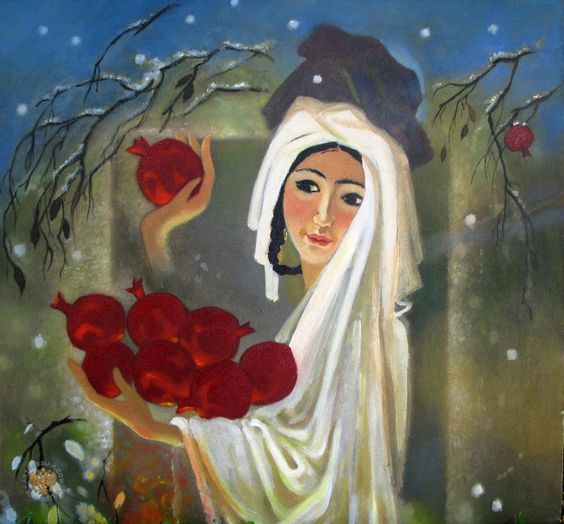 „Granaty”   Alewtina Kozłowa
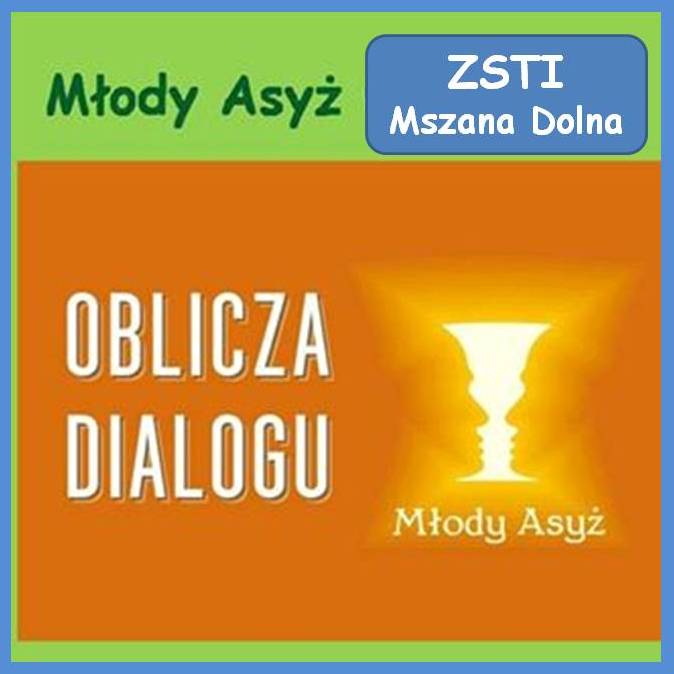